Discovering
Computers
Your Interactive Guide  to the Digital World
Objectives Overview
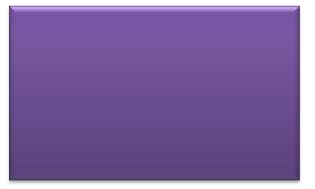 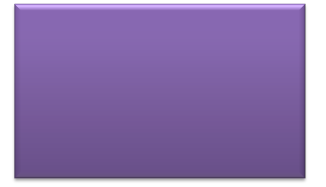 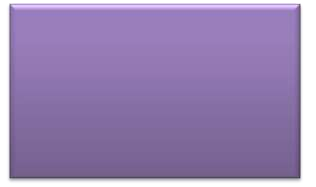 Define the term,  database, and explain  how a database  interacts with data and  information
Define the term, data  integrity, and describe  the qualities of valuable  information
Discuss the terms  character, field, record,  and file
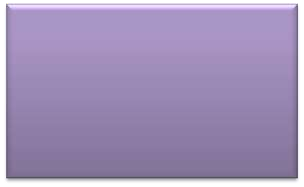 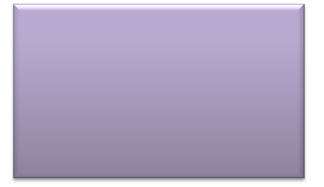 Describe file  maintenance  techniques and  validation techniques
Differentiate between a  file processing  approach and the  database approach
See Page 513
for Detailed Objectives
2
Discovering Computers  : Chapter 10
Objectives Overview
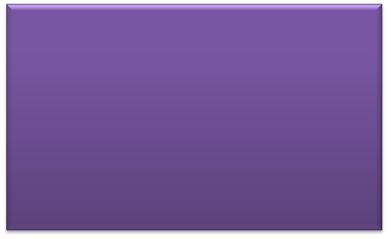 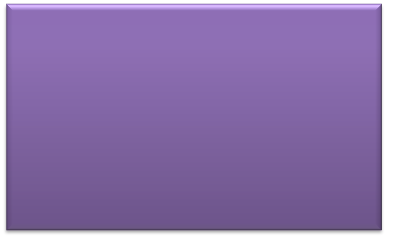 Describe characteristics  of relational, object-  oriented, and  multidimensional  databases

Identify database design  guidelines and discuss  the responsibilities of  database analysts and  administrators
Discuss the functions  common to most  database management  systems
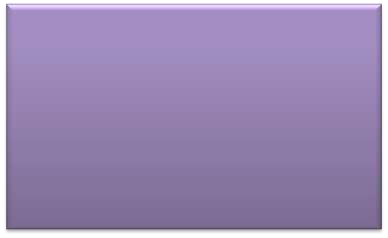 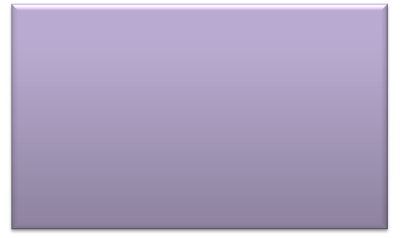 Explain how to access  Web databases
See Page 513
for Detailed Objectives
3
Discovering Computers  : Chapter 10
Databases, Data, and Information
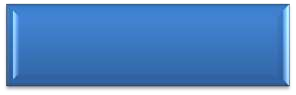 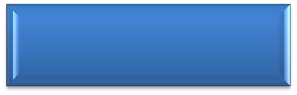 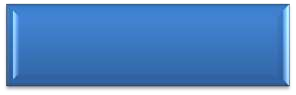 Database
Data
Information
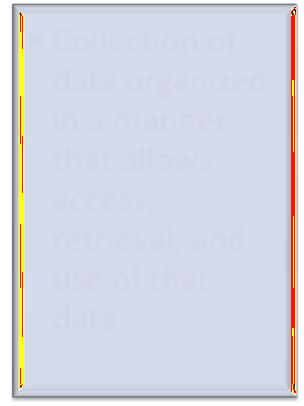 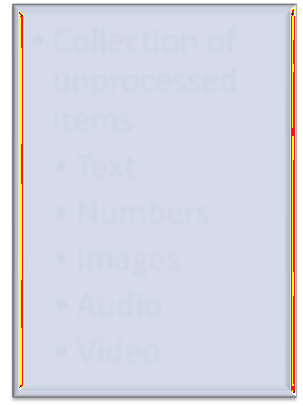 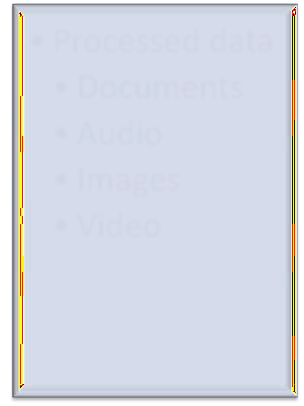 Processed data
Documents
Audio
Images
Video
Collection of  data organized  in a manner  that allows  access,  retrieval, and  use of that  data
Collection of  unprocessed  items
Text
Numbers
Images
Audio
Video
Page 514
4
Discovering Computers  : Chapter 10
Databases, Data, and Information
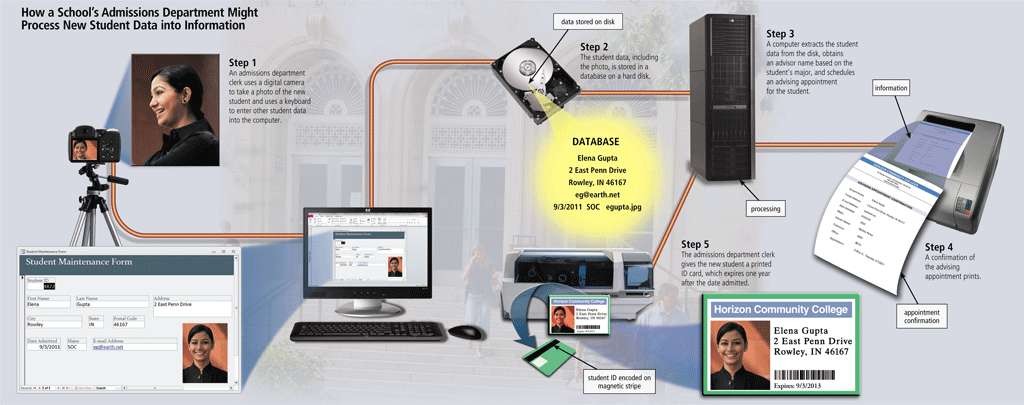 Pages 514 – 515
Figure 10-1
5
Discovering Computers  : Chapter 10
Databases, Data, and Information
Database software, often called a database  management system (DBMS), allows users to:
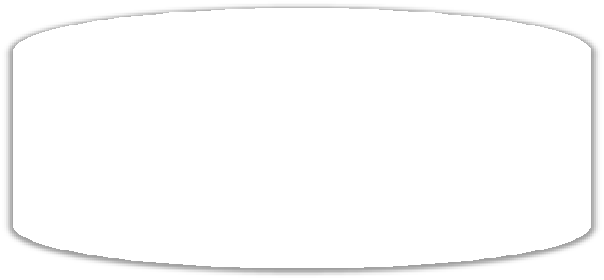 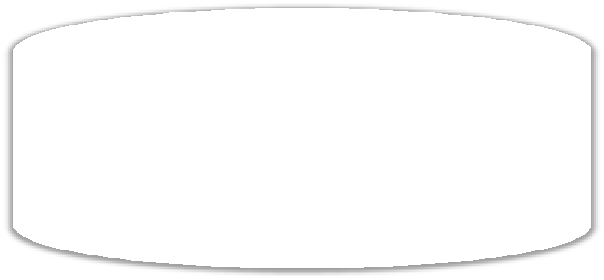 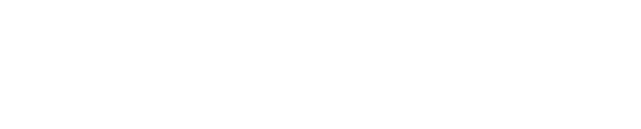 Create a computerized  database
Add, modify, and  delete data
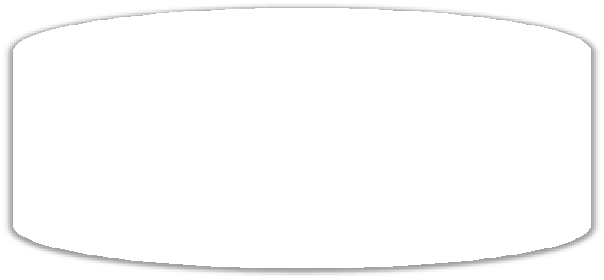 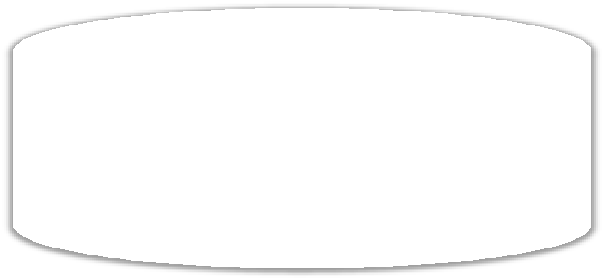 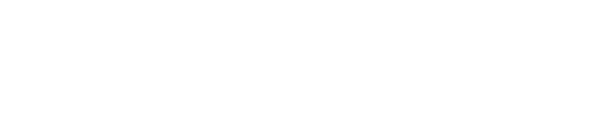 Create forms and  reports from the data
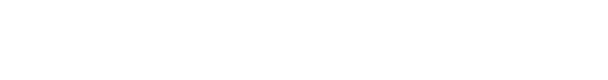 Sort and retrieve data
Page 515
6
Discovering Computers  : Chapter 10
Databases, Data, and Information
Data integrity identifies the quality of the data
Garbage in, garbage out (GIGO) points out the  accuracy of a computer’s output depends on the  accuracy of the input
Page 516
7
Discovering Computers  : Chapter 10
Databases, Data, and Information
Valuable information should have the following  characteristics:
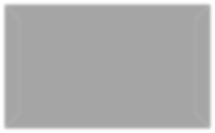 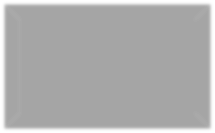 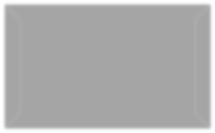 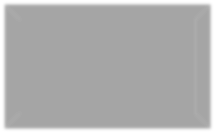 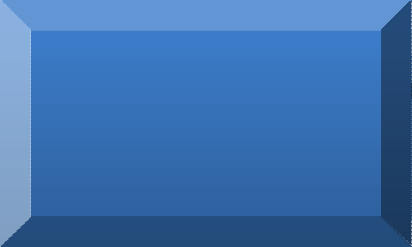 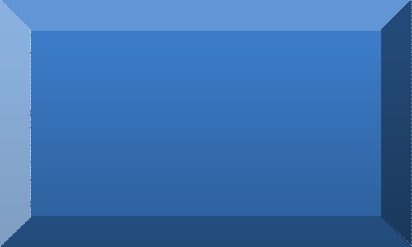 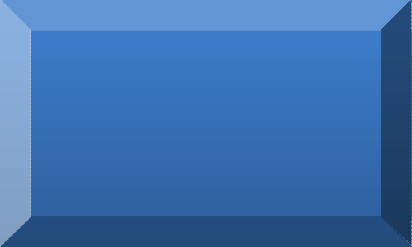 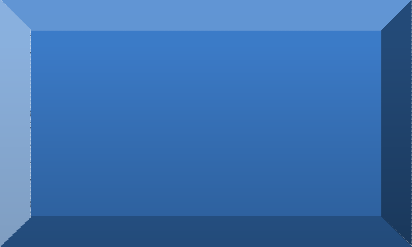 Accurate
Verifiable
Timely
Organized
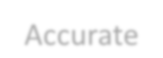 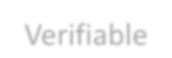 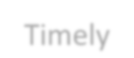 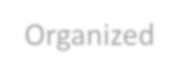 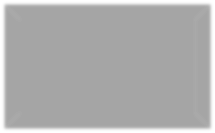 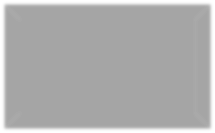 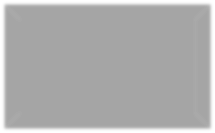 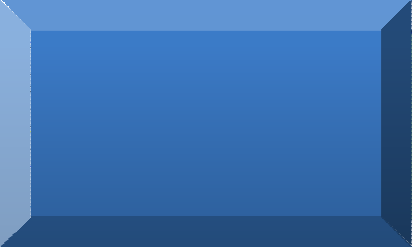 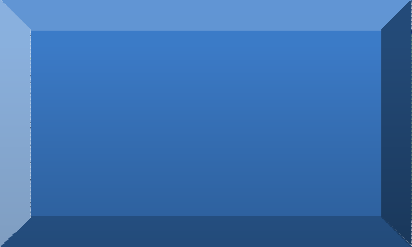 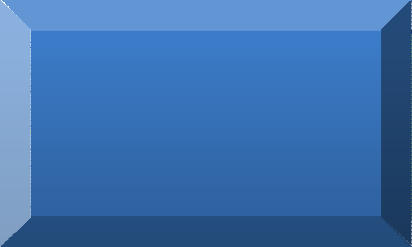 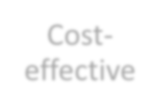 Accessible
Useful
Cost-  effective
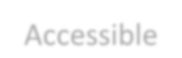 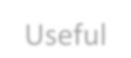 Pages 516 - 517
8
Discovering Computers  : Chapter 10
The Hierarchy of Data
Data is organized in layers
– Files, records, fields, characters
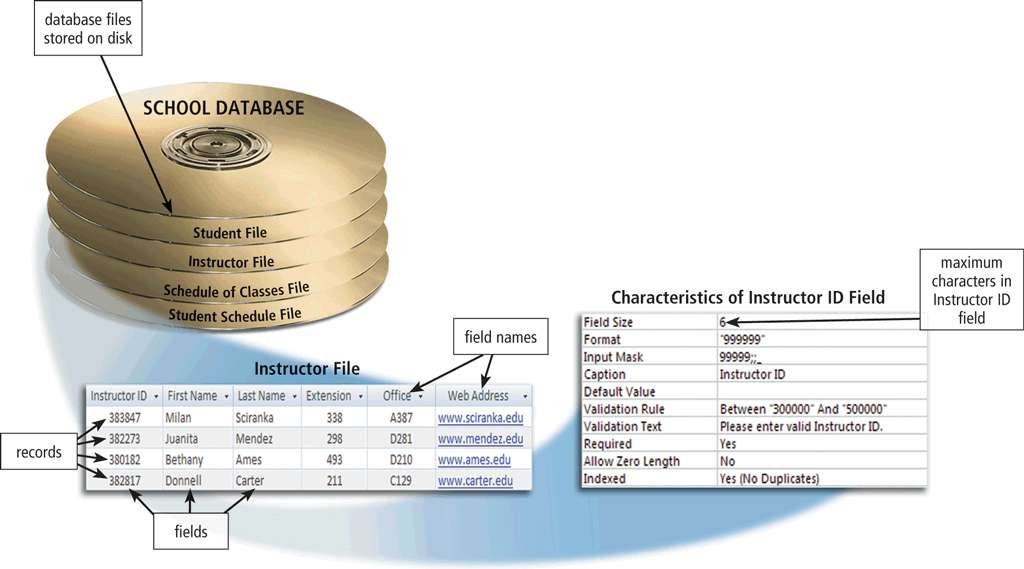 Page 517
Figure 10-2
9
Discovering Computers  : Chapter 10
The Hierarchy of Data
A character is one byte
Numbers, letters, space,  punctuation marks, or  other symbols
A field is a combination  of one or more related  characters
Field name
Field size
Data type
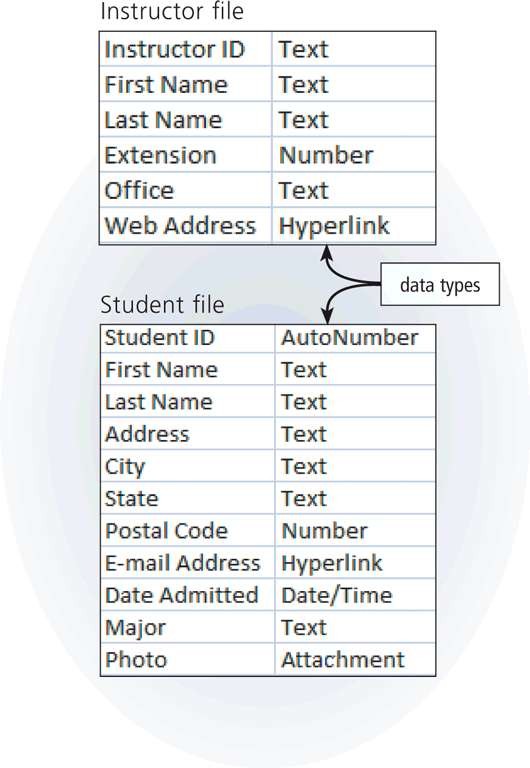 Page 518
Figure 10-3
10
Discovering Computers  : Chapter 10
The Hierarchy of Data
Common data types include:

Text	Numeric	AutoNumber
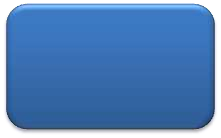 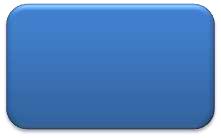 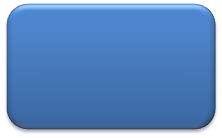 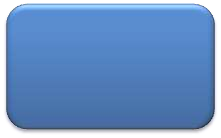 Currency
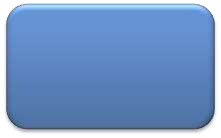 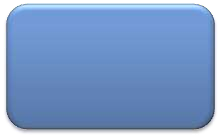 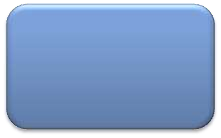 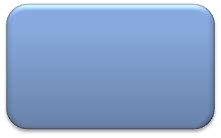 Date
Memo
Yes/No
Hyperlink
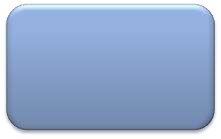 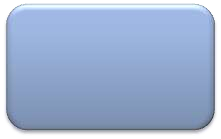 Object
Attachment
Page 518
11
Discovering Computers  : Chapter 10
The Hierarchy of Data
A record is a group of related fields
– A primary key uniquely identifies each record
A data file is a collection of related records
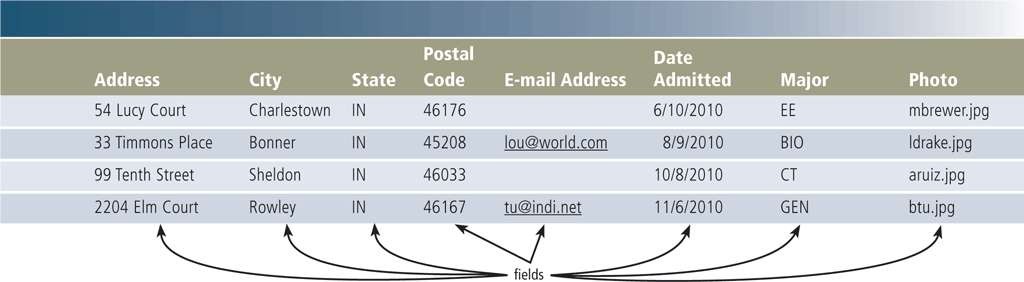 Page 519
Figure 10-4
12
Discovering Computers  : Chapter 10
Maintaining Data
File maintenance refers to the procedures that  keep data current
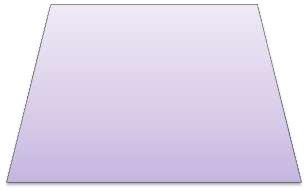 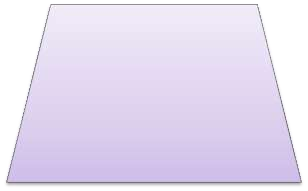 Adding  records
Modifying  records
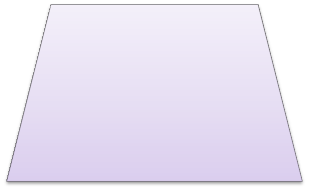 Deleting  records
Page 520
13
Discovering Computers  : Chapter 10
Maintaining Data
Users add new records to a file when they obtain  new data
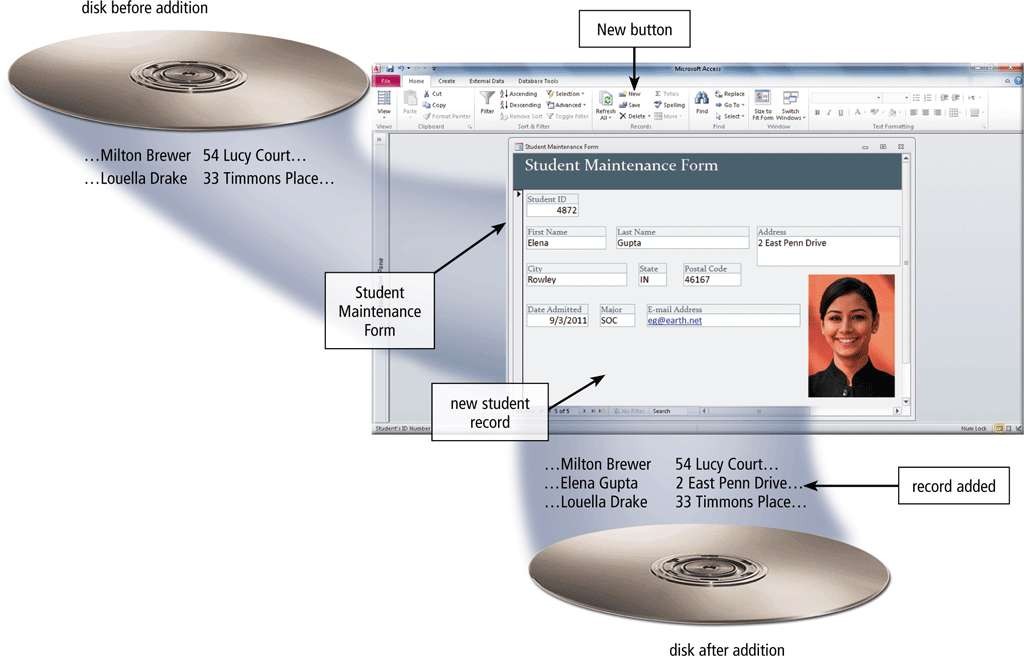 Page 520
Figure 10-5
14
Discovering Computers  : Chapter 10
Maintaining Data
Users modify a record to correct inaccurate data  or update old data
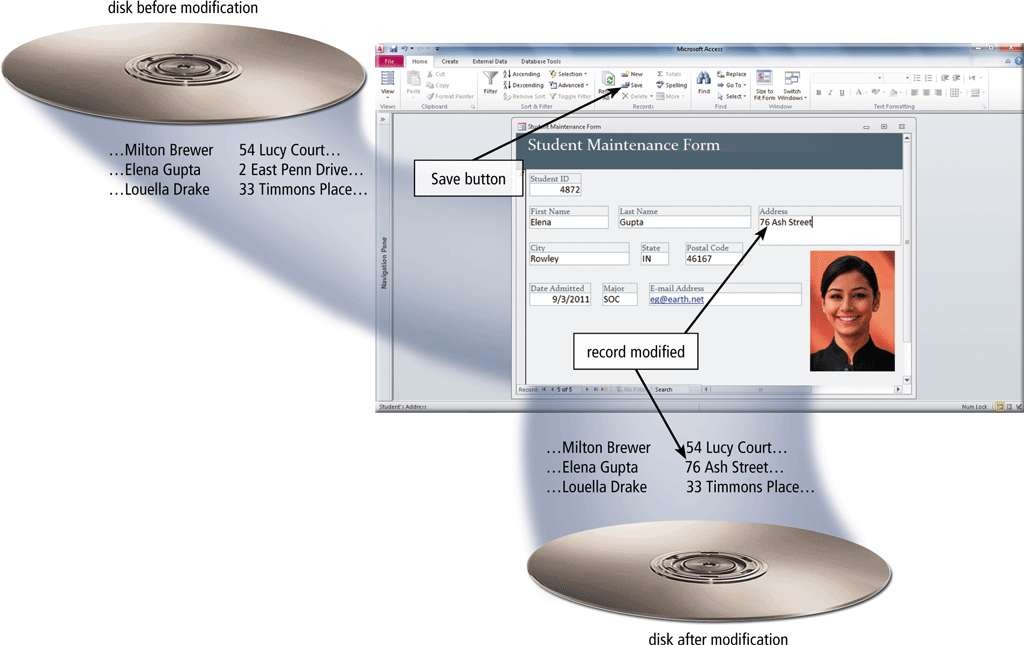 Page 521
Figure 10-6
15
Discovering Computers  : Chapter 10
Maintaining Data
When a record no longer is needed, a user deletes  it from a file
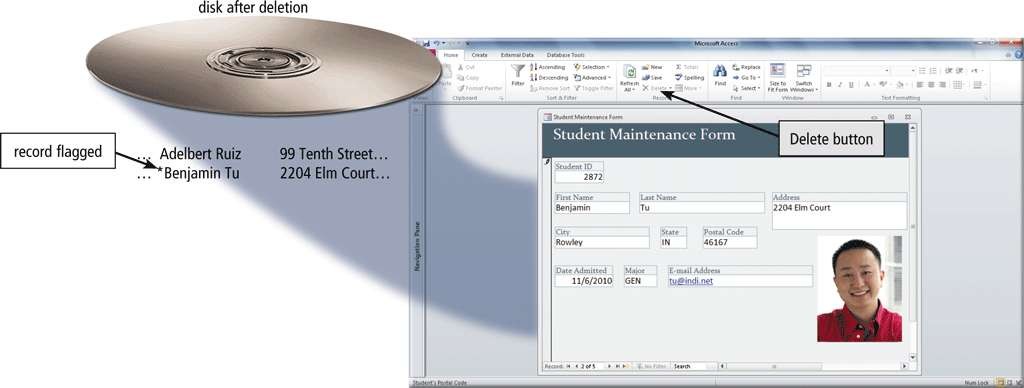 Page 522
Figure 10-7
16
Discovering Computers  : Chapter 10
Maintaining Data
Validation compares data with a set of rules or  values to find out if the data is correct
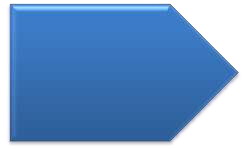 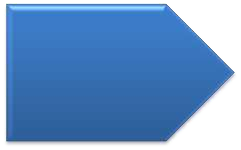 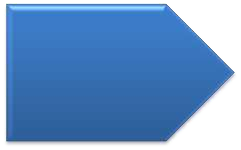 Alphabetic/Numeric  check
Range check
Consistency check
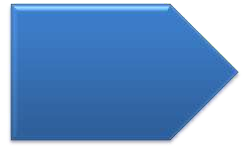 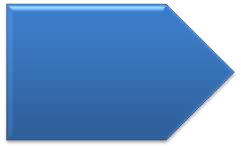 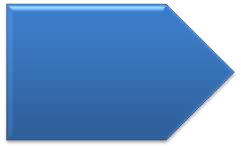 Completeness check
Check digit
Other checks
Pages 522 - 524
17
Discovering Computers  : Chapter 10
File Processing Versus Databases
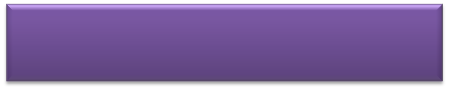 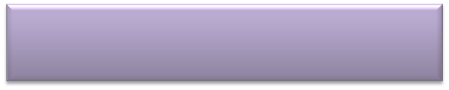 File processing system
Database approach
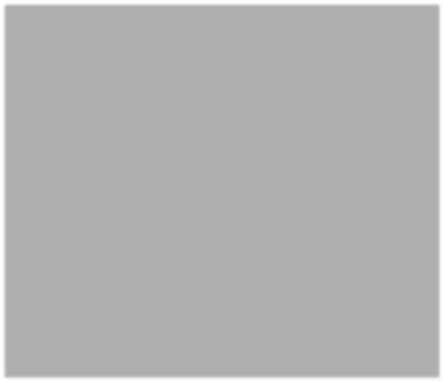 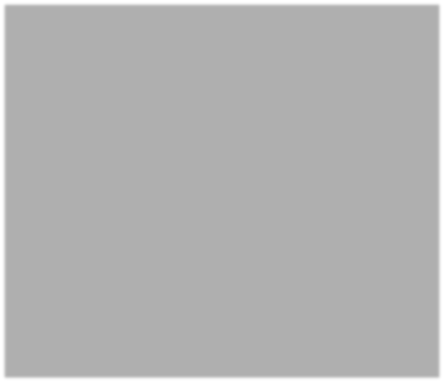 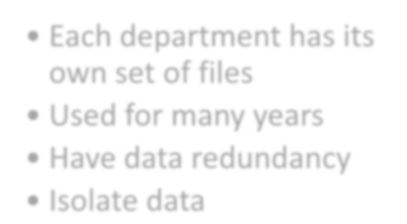 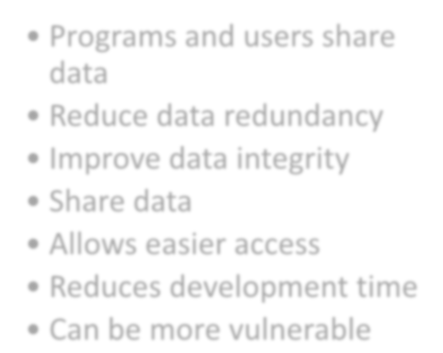 Each department has its  own set of files
Used for many years
Have data redundancy
Isolate data
Programs and users share  data
Reduce data redundancy
Improve data integrity
Share data
Allows easier access
Reduces development time
Can be more vulnerable
Pages 522 - 524
18
Discovering Computers  : Chapter 10
File Processing Versus Databases
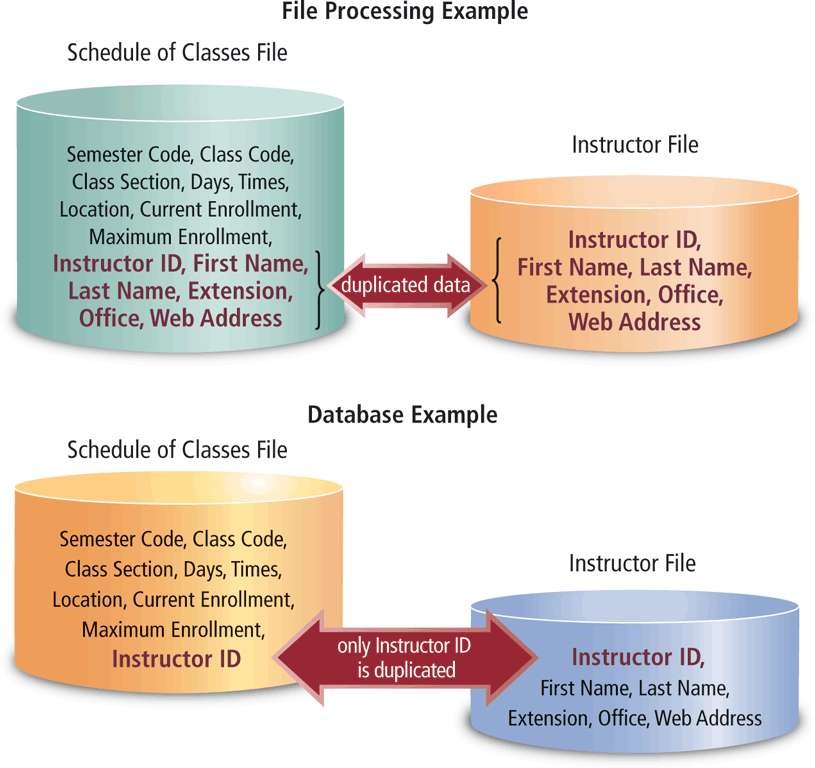 Page 525
Figure 10-10
19
Discovering Computers  : Chapter 10
Database Management Systems
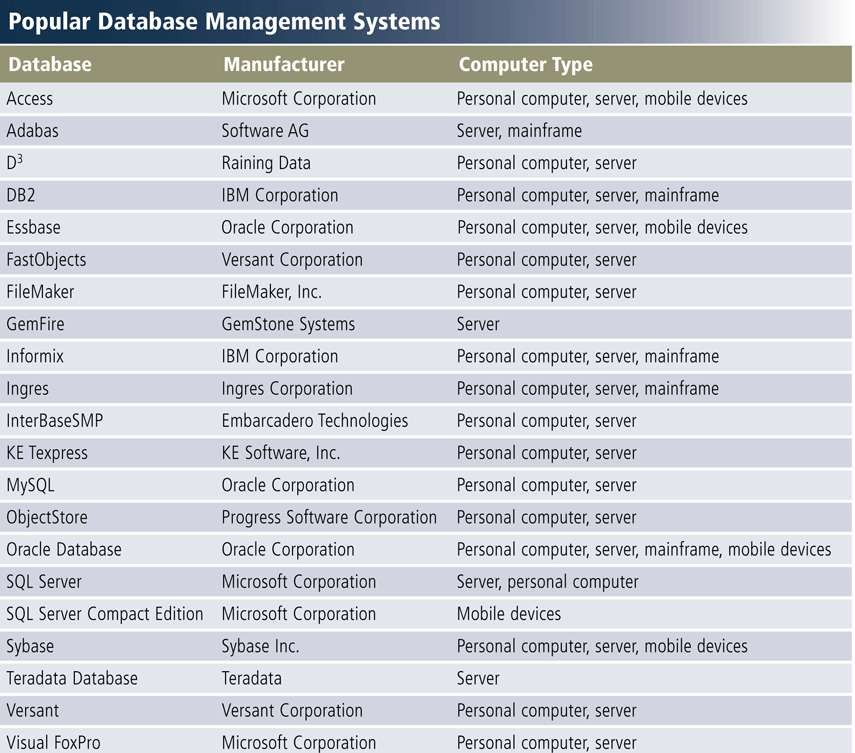 Page 527
Figure 10-11
20
Discovering Computers  : Chapter 10
Database Management Systems
A data dictionary contains data about each file in  the database and each field in those files
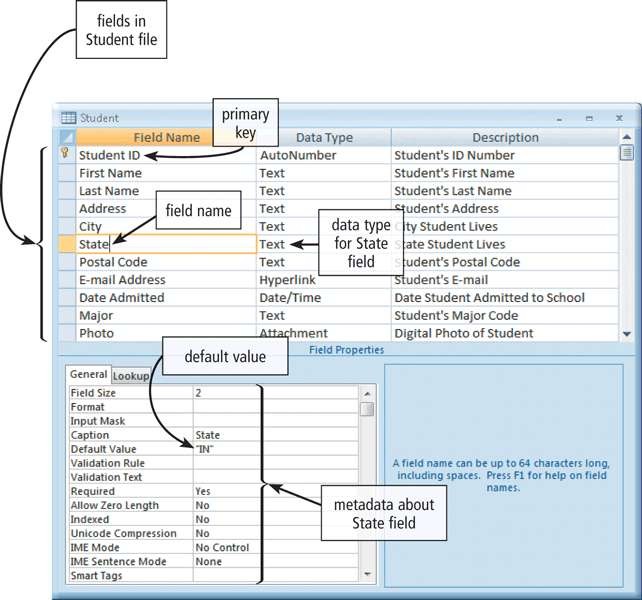 Pages 527 – 528
Figure 10-12
21
Discovering Computers  : Chapter 10
Database Management Systems
A DBMS provides several tools that allow users  and programs to retrieve and maintain data in the
database
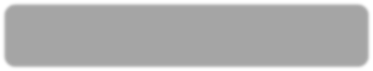 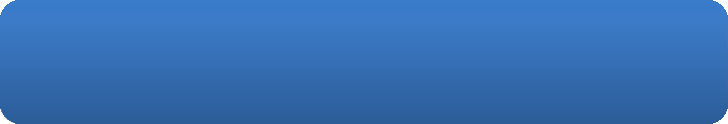 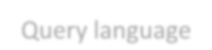 Query language
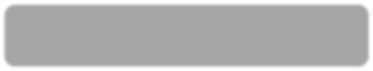 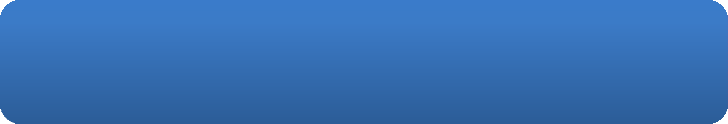 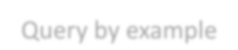 Query by example


Form


Report generator
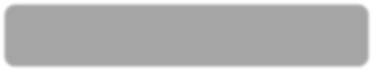 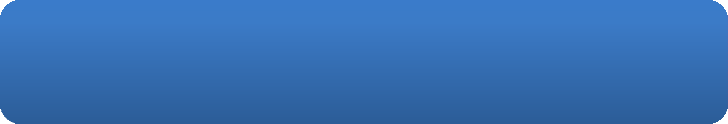 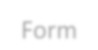 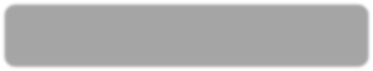 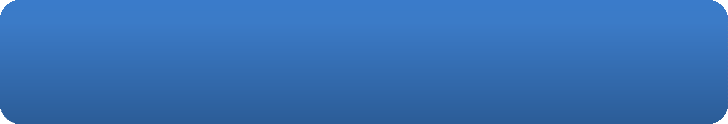 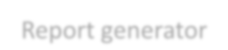 Page 528
22
Discovering Computers  : Chapter 10
Database Management Systems
A query language consists of simple, English-like  statements that allow users to specify the data to  display, print, or store
Query by example (QBE) provides a GUI to assist  users with retrieving data
Page 528
23
Discovering Computers  : Chapter 10
Database Management Systems
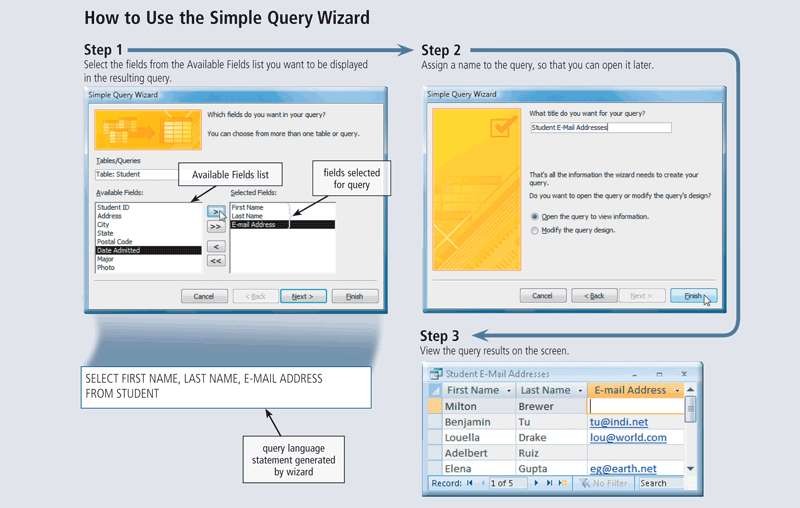 Page 529
Figure 10-13
24
Discovering Computers  : Chapter 10
Database Management Systems
A form is a window on the screen that provides  areas for entering or modifying data in a database
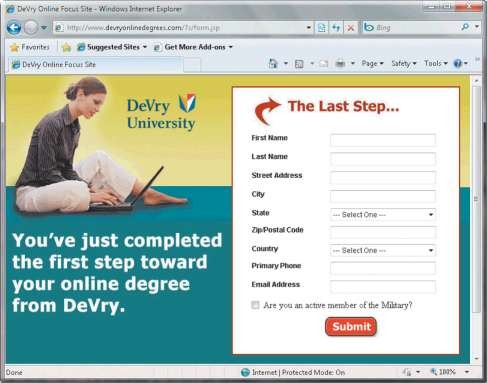 Page 530
Figure 10-15
25
Discovering Computers  : Chapter 10
Database Management Systems
A report generator allows users to design a report  on the screen, retrieve data into the report  design, and then display or print the report
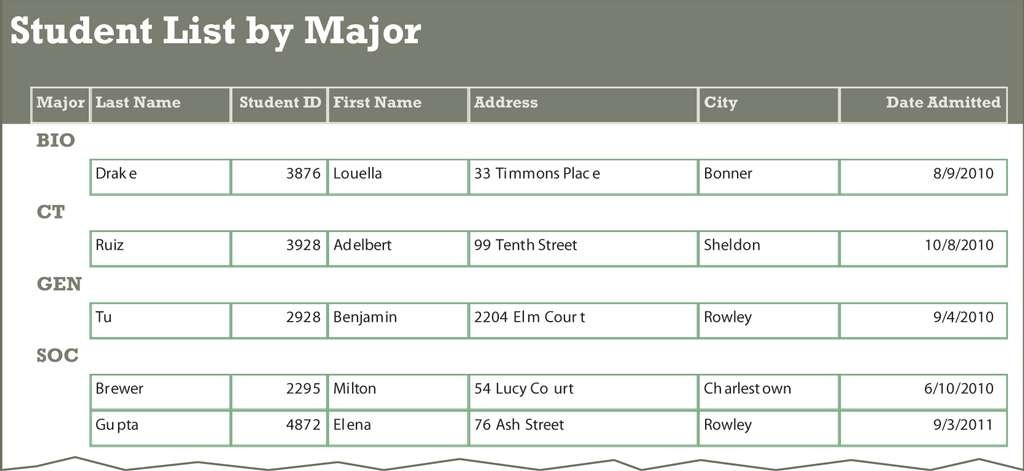 Page 531
Figure 10-16
26
Discovering Computers  : Chapter 10
Database Management Systems
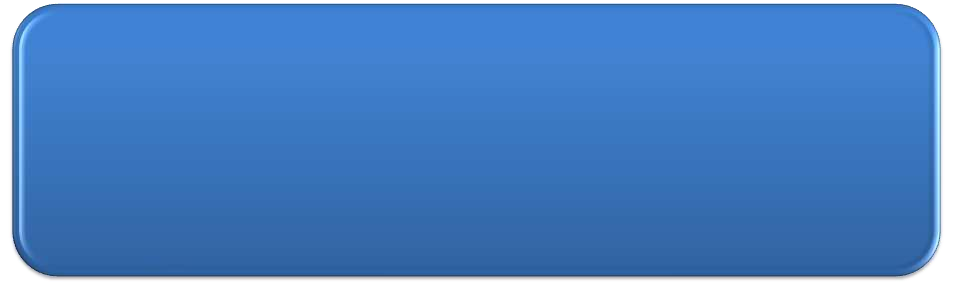 A DBMS provides means to  ensure that only authorized users  access data at permitted times
Access privileges
Principle of least privilege
Page 531
27
Discovering Computers  : Chapter 10
Database Management Systems
A DMBS provides a variety of techniques to  restore the database to a usable form in case it is  damaged or destroyed
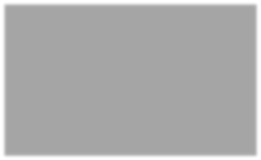 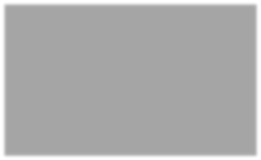 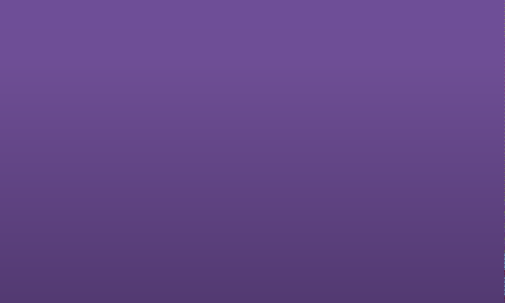 Backup
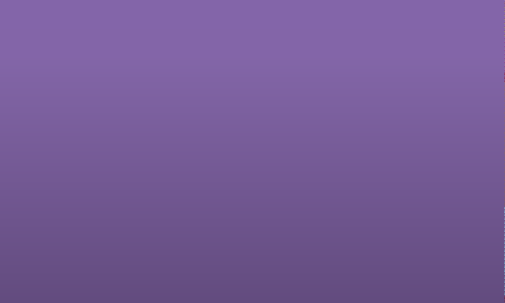 Log
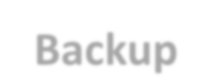 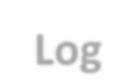 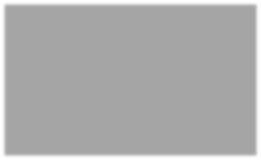 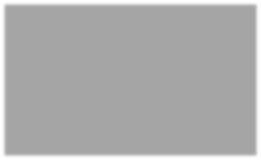 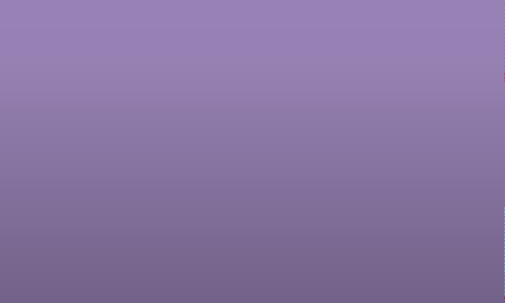 Recovery  utility
Continuous  backup
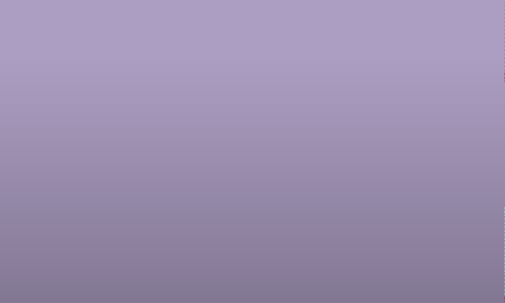 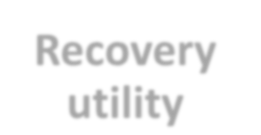 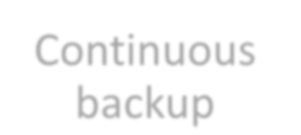 Pages 531 - 532
28
Discovering Computers  : Chapter 10
Database Management Systems
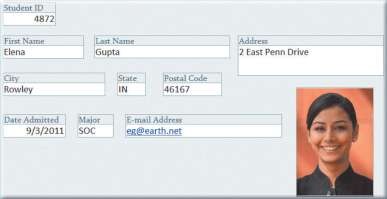 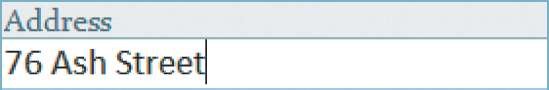 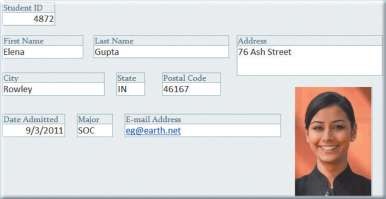 Page 532
Figure 10-17
29
Discovering Computers  : Chapter 10
Relational, Object-Oriented, and  Multidimensional Databases
A data model consists of rules and standards that  define how the database organizes data
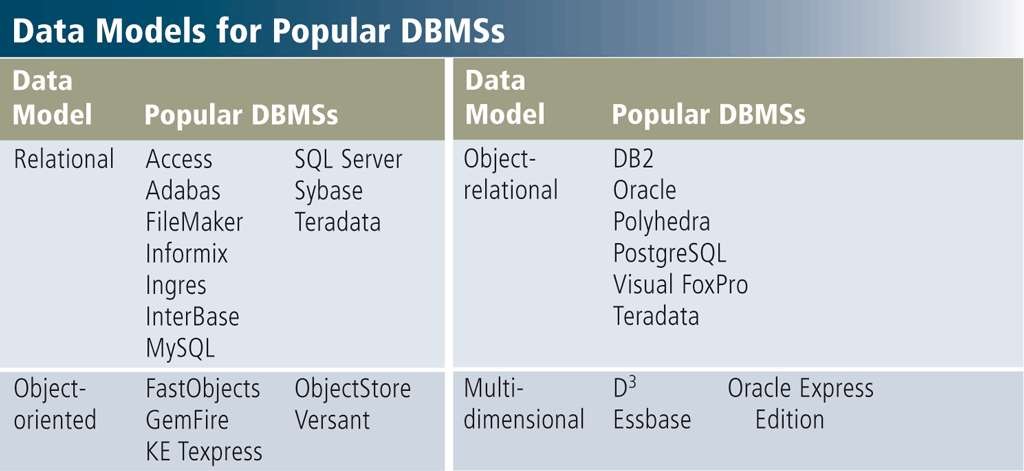 Page 533
Figure 10-18
30
Discovering Computers  : Chapter 10
Relational, Object-Oriented, and  Multidimensional Databases
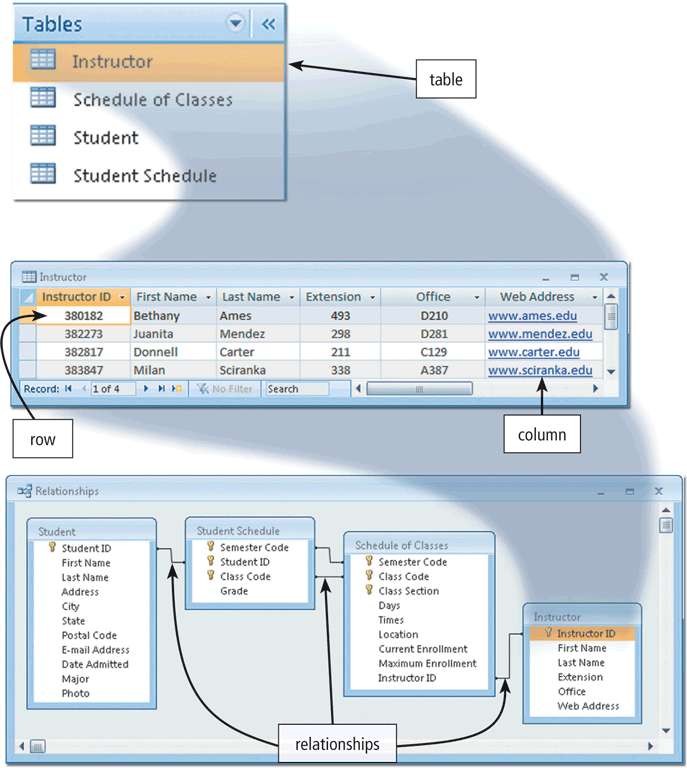 A relational database  stores data in tables  that consist of rows and  columns
Each row has a primary  key
Each column has a  unique name
A relationship is a link  within the data
Page 533
Figure 10-20
31
Discovering Computers  : Chapter 10
Relational, Object-Oriented, and  Multidimensional Databases
Structured Query Language (SQL) is a query  language that allows users to manage, update,  and retrieve data
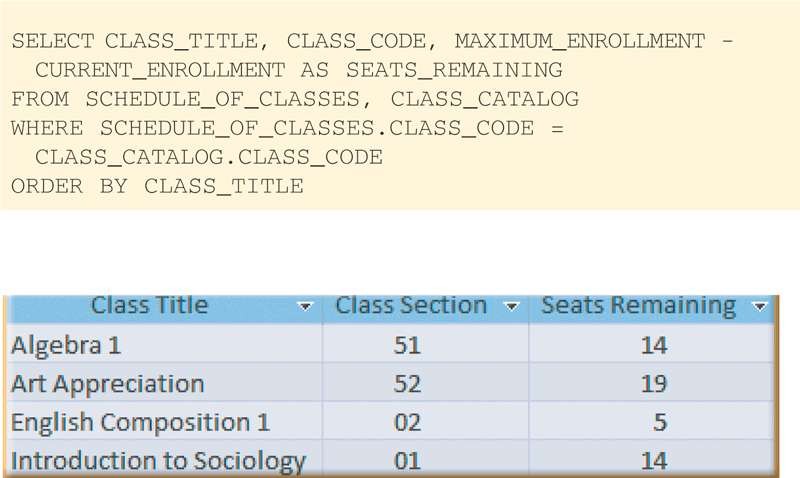 Page 534
Figure 10-21
32
Discovering Computers  : Chapter 10
Relational, Object-Oriented, and  Multidimensional Databases
An object-oriented database (OODB) stores data  in objects
Examples of applications appropriate for an  object-oriented database include:
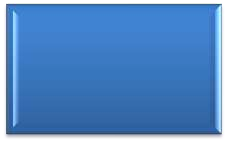 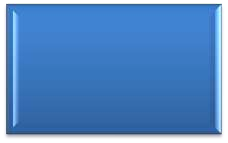 Multimedia
database
Groupware
database
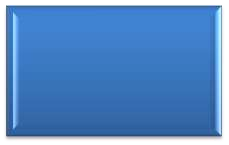 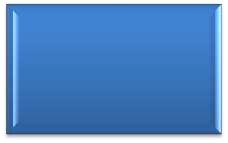 Computer-  aided design  database
Hypertext  database
Page 534
33
Discovering Computers  : Chapter 10
Relational, Object-Oriented, and  Multidimensional Databases
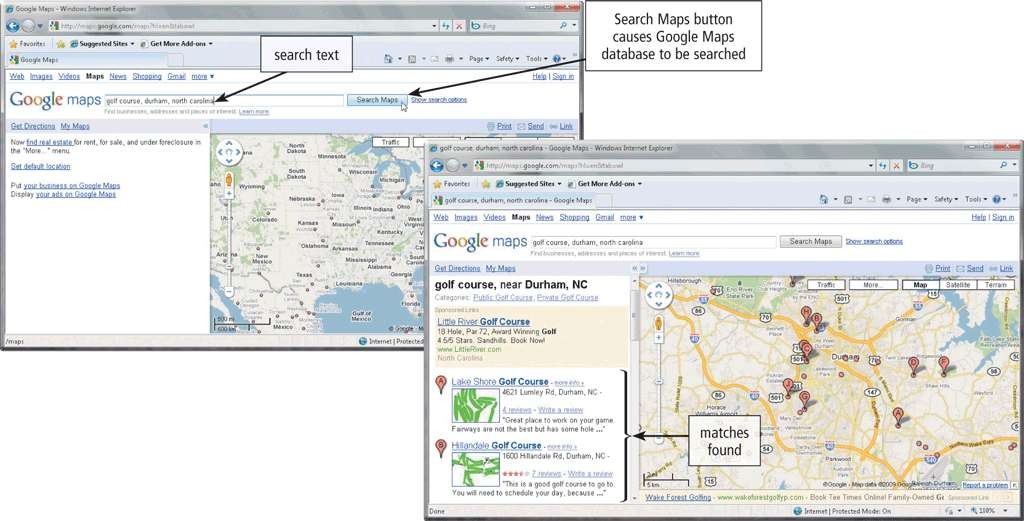 Page 535
Figure 10-22
34
Discovering Computers  : Chapter 10
Relational, Object-Oriented, and  Multidimensional Databases
A multidimensional database can store data in more  than two dimensions of data
Sometimes known as a hypercube
Can consolidate data much faster than a relational database
A data warehouse is a huge database that stores and  manages the data required to analyze historical and  current transactions
Pages 535 - 536
35
Discovering Computers  : Chapter 10
Web Databases
Databases on the Web allow you to:
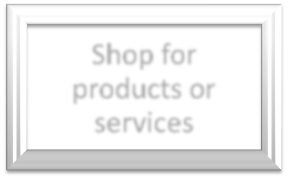 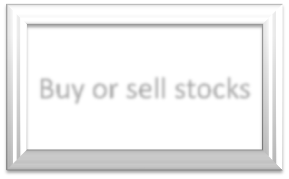 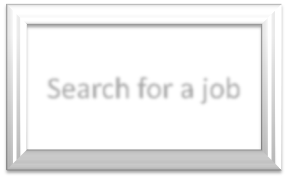 Shop for  products or  services
Buy or sell stocks
Search for a job
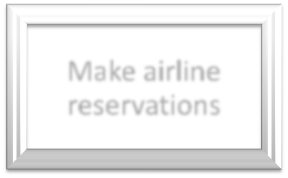 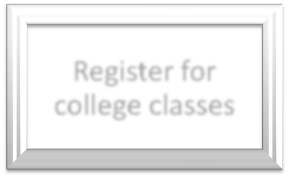 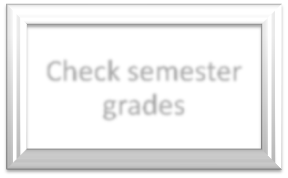 Make airline  reservations
Register for  college classes
Check semester  grades
Page 536
36
Discovering Computers  : Chapter 10
Web Databases
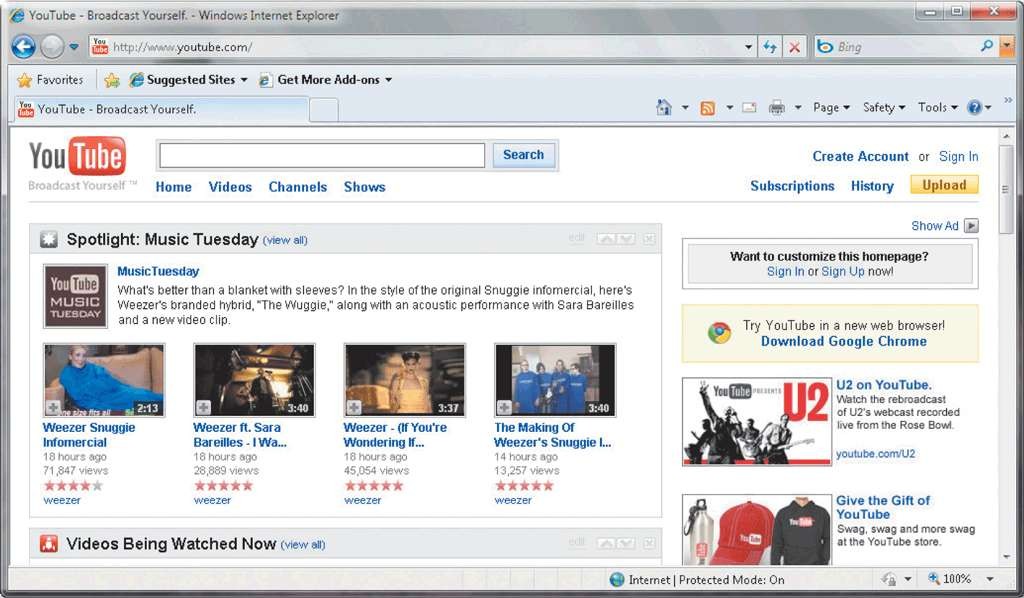 Page 536
Figure 10-23
37
Discovering Computers  : Chapter 10
Database Administration
It is important to have a carefully designed  database
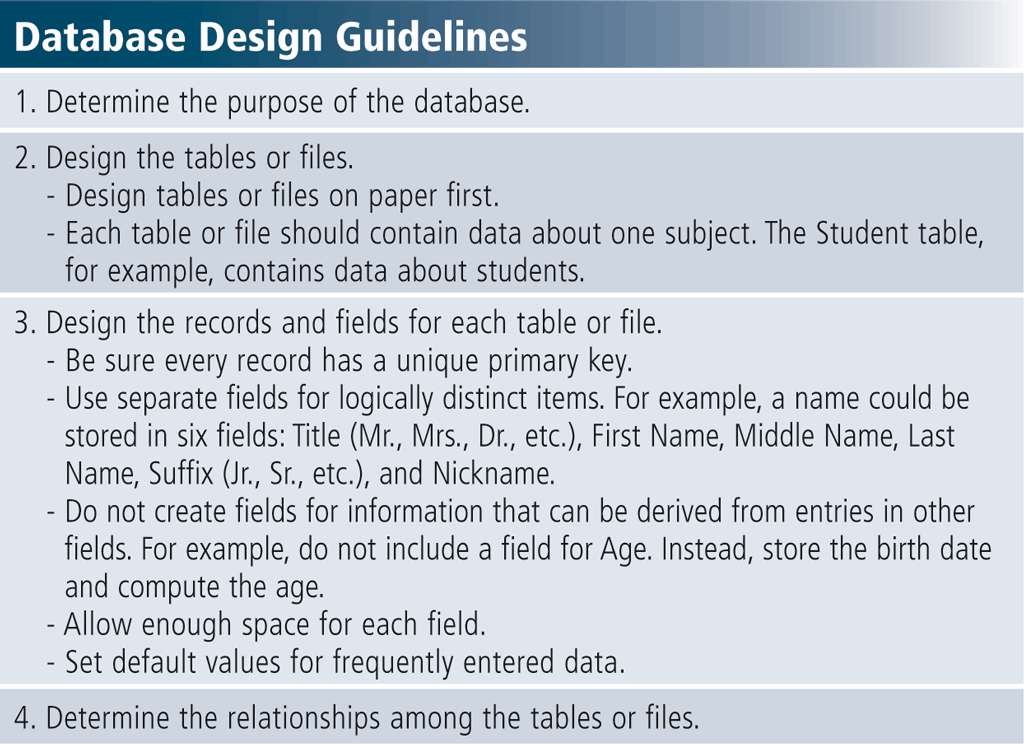 Page 537
Figure 10-24
38
Discovering Computers  : Chapter 10
Database Administration
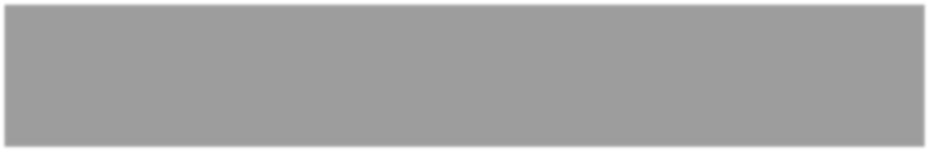 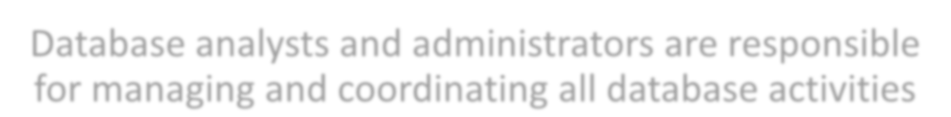 Database analysts and administrators are responsible  for managing and coordinating all database activities
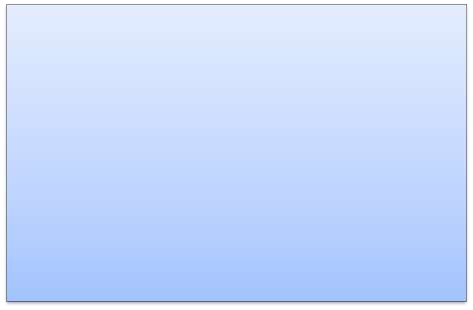 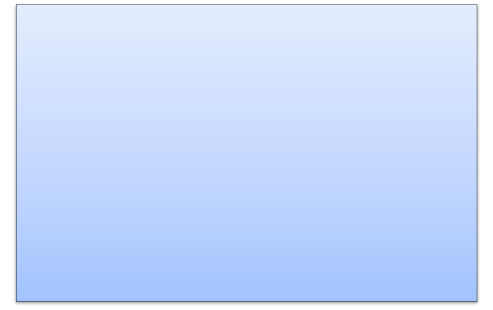 Database Administrator (DBA)
Creates and maintains the data  dictionary, manages security,  monitors performance, and  checks backup and recovery  procedures
Database Analyst (DA)
Decides on proper field  placement, defines data  relationship, and identifies  users’ access privileges
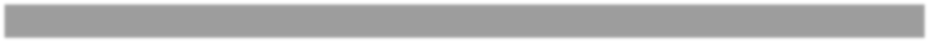 Page 538
39
Discovering Computers  : Chapter 10
Database Administration
Employees should learn  how to use the data in  the database effectively
Interact with database
Identify new data for the  database
Maintain the database
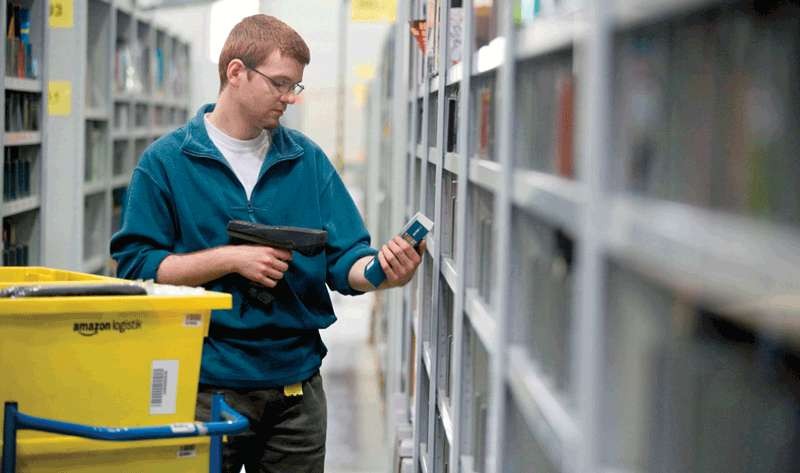 Page 538
Figure 10-25
40
Discovering Computers  : Chapter 10
Summary
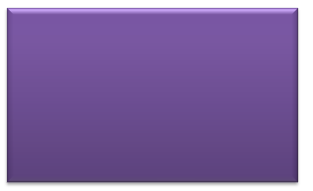 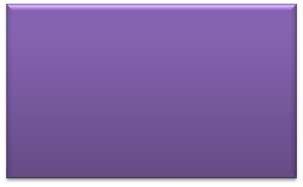 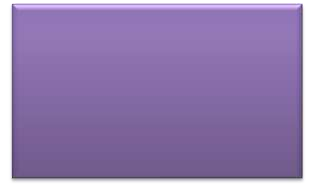 How data and  information are  valuable assets to  an organization
Methods for  maintaining high-  quality data
Assessing the  quality of valuable  information
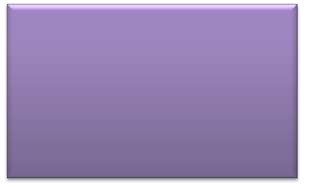 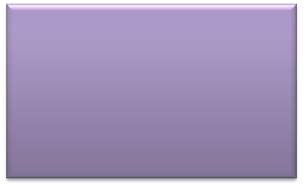 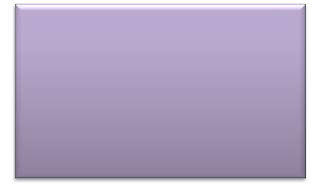 Advantages of  organizing data in  a database
Roles of the  database analysts  and administrators
Various types of  databases
Page 539
41
Discovering Computers  : Chapter 10
Discovering
Computers
Your Interactive Guide  to the Digital World
Chapter 10 Complete